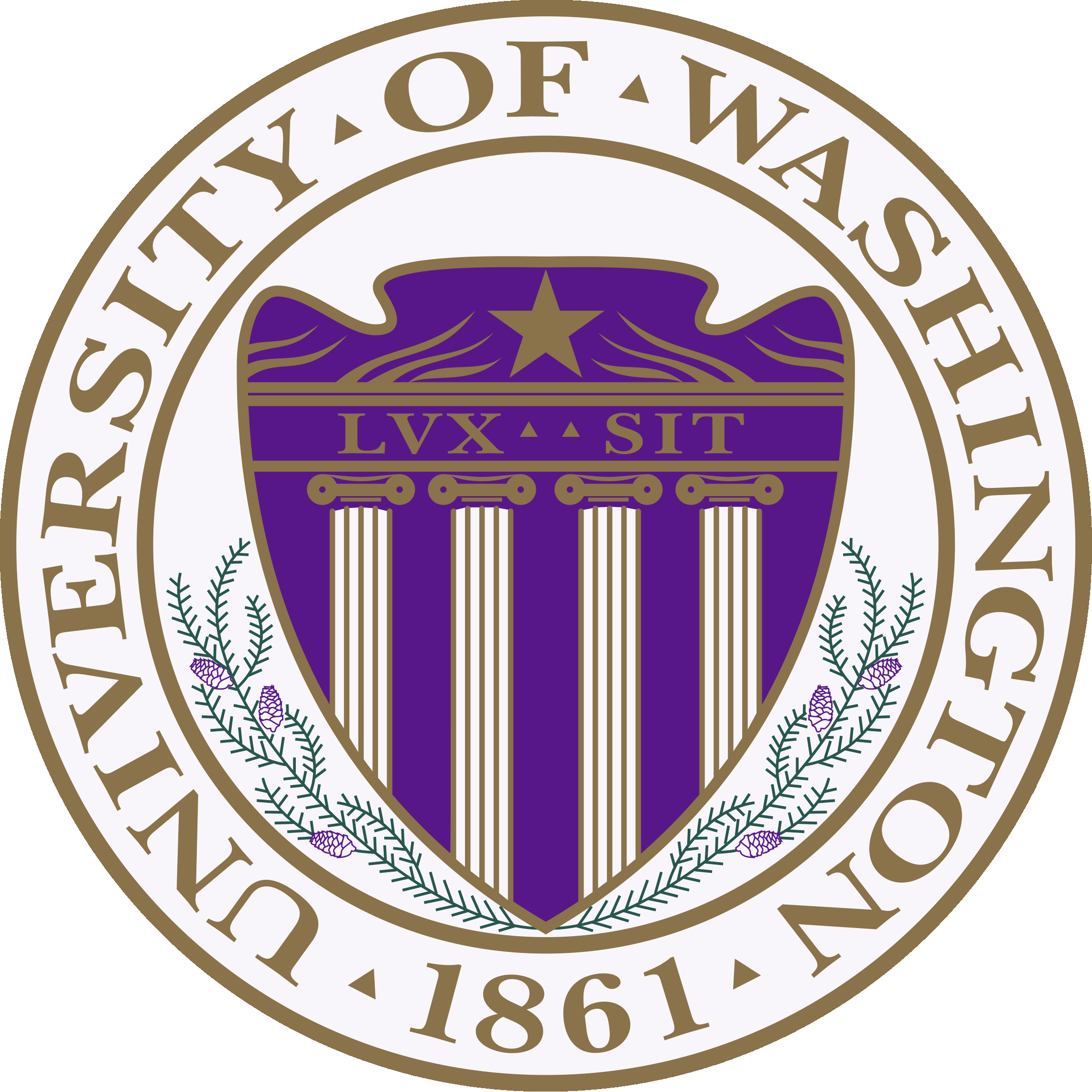 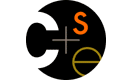 CSE373: Data Structures & AlgorithmsLecture 9: Priority Queues and Binary Heaps
Catie Baker
Spring 2015
Announcements
Homework 3 is out and due Wednesday April 29th at 11pm
Office Hours are updated - Check the website
Lauren will be teaching next week while Catie is out of town
Spring 2015
CSE 373
2
Priority Queue ADT
A priority queue holds compare-able items
Each item in the priority queue has a “priority” and “data”
In our examples, the lesser item is the one with the greater priority
So “priority 1” is more important than “priority 4”

Operations: 
insert: adds an element to the priority queue
deleteMin: returns and deletes the item with greatest priority
is_empty

Our data structure: A binary min-heap (or binary heap or heap) has:
Structure property: A complete binary tree 
Heap property: The priority of every (non-root) node is less important than the priority of its parent (Not a binary search tree)
Spring 2015
CSE 373
3
Operations: basic idea
deleteMin: 
Remove root node
Move right-most node in last row to root to restore structure property
“Percolate down” to restore heap property
insert:
Put new node in next position on bottom row to restore structure property
“Percolate up” to restore heap property
10
20
80
40
60
85
99
Overall strategy:
Preserve structure property
Break and restore heap property
50
700
Spring 2015
CSE 373
4
DeleteMin
Delete (and later return) value at root node
1
4
3
7
5
8
9
11
9
6
10
Spring 2015
CSE 373
5
DeleteMin: Keep the Structure Property
We now have a “hole” at the root
Need to fill the hole with another value

Keep structure property: When we are done, the tree will have one less node and must still be complete

Pick the last node on the bottom row of the tree and move it to the “hole”
4
3
7
5
8
9
11
9
6
10
4
3
7
5
8
9
11
9
6
10
Spring 2015
CSE 373
6
DeleteMin: Restore the Heap Property
Percolate down: 
  Keep comparing priority of item with both children 
  If priority is less important, swap with the most important child and 	go down one level
  Done if both children are less important than the item or we’ve 	reached a leaf node
10
?
10
3
3
?
4
8
4
3
4
7
5
10
9
7
5
8
9
7
5
8
9
11
9
6
11
9
6
11
9
6
Run time? 
Runtime is O(height of heap) 
Height of a complete binary tree of n nodes =  log2(n) 
O(log n)
Spring 2015
CSE 373
7
Insert
Add a value to the tree

Afterwards, structure and heap properties must still be correct
2
1
4
8
7
5
10
9
11
9
6
CSE 373
Spring 2015
8
Insert: Maintain the Structure Property
2
There is only one valid tree shape after we add one more node

So put our new data there and then focus on restoring the heap property
1
4
8
7
5
10
9
11
9
6
Spring 2015
CSE 373
9
Insert: Restore the heap property
Percolate up:
  Put new data in new location
  If parent is less important, swap with parent, and continue
  Done if parent is more important than item or reached root
2
1
?
1
1
2
4
8
4
8
8
7
5
10
9
7
10
9
7
4
10
9
?
?
11
9
6
11
9
6
11
9
6
5
5
2
2
What is the running time?
Like deleteMin, worst-case time proportional to tree height: O(log n)
Spring 2015
CSE 373
10
1
2
3
6
4
5
8
9
10
11
12
Array Representation of Binary Trees
From node i:
left child: i*2
right child: i*2+1
parent: i/2

(wasting index 0 is convenient for the index arithmetic)
A
B
C
2 * i
7
F
G
D
E
(2 * i)+1
H
I
J
K
L
└ i / 2┘
implicit (array) implementation:
Spring 2015
11
CSE 373
[Speaker Notes: Left child of node I = 2 * I
Right child  I = (2*i) +1
Parent of node I is at i/2 (floor)]
Judging the array implementation
Plusses:
Non-data space: just index 0 and unused space on right
In conventional tree representation, one edge per node (except for root), so n-1 wasted space (like linked lists)
Array would waste more space if tree were not complete
Multiplying and dividing by 2 is very fast (shift operations in hardware)
Last used position is just index size

Minuses:
Same might-be-empty or might-get-full problems we saw with stacks and queues (resize by doubling as necessary)

Plusses outweigh minuses: “this is how people do it”
Spring 2015
CSE 373
12
This pseudocode uses ints.  In real use, you will have data nodes with priorities.
Pseudocode: insert into binary heap
void insert(int val) {
	if(size==arr.length-1)
    resize();  
  size++;
  i=percolateUp(size,val);
  arr[i] = val;
}
int percolateUp(int hole, 
                int val) {
  while(hole > 1 &&
        val < arr[hole/2])
    arr[hole] = arr[hole/2];
    hole = hole / 2;
  }
  return hole;
}
10
20
80
40
60
85
99
70	0
50
Spring 2015
CSE 373
13
Pseudocode: deleteMin from binary heap
int deleteMin() {
  if(isEmpty()) throw…
  ans = arr[1];
  hole = percolateDown
          (1,arr[size]);
  arr[hole] = arr[size];
  size--;
  return ans;
}
int percolateDown(int hole,
                  int val) {
 while(2*hole <= size) {
  left  = 2*hole; 
  right = left + 1;
  if(right > size ||
     arr[left] < arr[right])
    target = left;
  else
    target = right;
  if(arr[target] < val) {
    arr[hole] = arr[target];
    hole = target;
  } else
      break;
 }
 return hole;
}
10
20
80
40
60
85
99
700
50
Spring 2015
CSE 373
14
Example
insert: 16, 32, 4, 67, 105, 43, 2
deleteMin
Spring 2015
CSE 373
15
Example
insert: 16, 32, 4, 67, 105, 43, 2
deleteMin
16
Spring 2015
CSE 373
16
Example
insert: 16, 32, 4, 67, 105, 43, 2
deleteMin
16
32
Spring 2015
CSE 373
17
Example
insert: 16, 32, 4, 67, 105, 43, 2
deleteMin
4
32
16
Spring 2015
CSE 373
18
Example
insert: 16, 32, 4, 67, 105, 43, 2
deleteMin
4
32
16
67
Spring 2015
CSE 373
19
Example
insert: 16, 32, 4, 67, 105, 43, 2
deleteMin
4
32
16
67
105
Spring 2015
CSE 373
20
Example
insert: 16, 32, 4, 67, 105, 43, 2
deleteMin
4
32
16
67
105
43
Spring 2015
CSE 373
21
Example
insert: 16, 32, 4, 67, 105, 43, 2
deleteMin
2
32
4
67
105
43
16
Spring 2015
CSE 373
22
Other operations
decreaseKey: given pointer to object in priority queue (e.g., its array index), lower its priority value by p
Change priority and percolate up

increaseKey: given pointer to object in priority queue (e.g., its array index), raise its priority value by p
Change priority and percolate down

remove: given pointer to object in priority queue (e.g., its array index), remove it from the queue
decreaseKey with p = , then deleteMin

Running time for all these operations?
Spring 2015
CSE 373
23
Build Heap
Suppose you have n items to put in a new (empty) priority queue
Call this operation buildHeap 

n inserts works
Only choice if ADT doesn’t provide buildHeap explicitly
O(n log n)

Why would an ADT provide this unnecessary operation?
Convenience
Efficiency: an O(n) algorithm called Floyd’s Method
Common issue in ADT design: how many specialized operations
Spring 2015
CSE 373
24
Floyd’s Method
Use n items to make any complete tree you want
That is, put them in array indices 1,…,n

Treat it as a heap and fix the heap-order property
Bottom-up: leaves are already in heap order, work up toward the root one level at a time
void buildHeap() {
	for(i = size/2; i>0; i--) {
    val  = arr[i];
	  hole = percolateDown(i,val);
    arr[hole] = val;
  }
}
Spring 2015
CSE 373
25
Example
In tree form for readability
Purple for node not less than descendants 
heap-order problem
Notice no leaves are purple
Check/fix each non-leaf bottom-up (6 steps here)
12
5
11
3
10
2
9
4
8
1
7
6
Spring 2015
CSE 373
26
Example
Step 1
12
12
5
11
5
11
3
10
2
9
3
10
2
9
4
8
1
7
6
4
8
1
7
6
Happens to already be less than children (er, child)
Spring 2015
CSE 373
27
Example
Step 2
12
12
5
11
5
11
3
10
2
9
3
1
2
9
4
8
1
7
6
4
8
10
7
6
Percolate down (notice that moves 1 up)
Spring 2015
CSE 373
28
Example
Step 3
12
12
5
11
5
11
3
1
2
9
3
1
2
9
4
8
10
7
6
4
8
10
7
6
Another nothing-to-do step
Spring 2015
CSE 373
29
Example
Step 4
12
12
5
11
5
2
3
1
2
9
3
1
6
9
4
8
10
7
6
4
8
10
7
11
Percolate down as necessary (steps 4a and 4b)
Spring 2015
CSE 373
30
Example
Step 5
12
12
5
2
1
2
3
1
6
9
3
5
6
9
4
8
10
7
11
4
8
10
7
11
Spring 2015
CSE 373
31
Example
Step 6
12
1
1
2
3
2
3
5
6
9
4
5
6
9
4
8
10
7
11
12
8
10
7
11
Spring 2015
CSE 373
32
But is it right?
“Seems to work”
Let’s prove it restores the heap property (correctness)
Then let’s prove its running time (efficiency)
void buildHeap() {
	for(i = size/2; i>0; i--) {
    val  = arr[i];
	  hole = percolateDown(i,val);
    arr[hole] = val;
  }
}
Spring 2015
CSE 373
33
Correctness
void buildHeap() {
	for(i = size/2; i>0; i--) {
    val  = arr[i];
	  hole = percolateDown(i,val);
    arr[hole] = val;
  }
}
Loop Invariant: For all j>i, arr[j] is less than its children
True initially: If j > size/2, then j is  a leaf
Otherwise its left child would be at position > size
True after one more iteration: loop body and percolateDown make arr[i] less than children without breaking the property for any descendants
So after the loop finishes, all nodes are less than their children
Spring 2015
CSE 373
34
Efficiency
void buildHeap() {
	for(i = size/2; i>0; i--) {
    val  = arr[i];
	  hole = percolateDown(i,val);
    arr[hole] = val;
  }
}
Easy argument:  buildHeap is O(n log n) where n is size
size/2 loop iterations
Each iteration does one percolateDown, each is O(log n)

This is correct, but there is a more precise (“tighter”) analysis of the algorithm…
Spring 2015
CSE 373
35
Efficiency
void buildHeap() {
	for(i = size/2; i>0; i--) {
    val  = arr[i];
	  hole = percolateDown(i,val);
    arr[hole] = val;
  }
}
Better argument:  buildHeap is O(n) where n is size
size/2 total loop iterations: O(n)
1/2 the loop iterations percolate at most 1 step
1/4 the loop iterations percolate at most 2 steps
1/8 the loop iterations percolate at most 3 steps
…
((1/2) + (2/4) + (3/8) + (4/16) + (5/32) + …) < 2  (page 4 of Weiss)
So at most 2(size/2) total percolate steps: O(n)
Spring 2015
CSE 373
36
Lessons from buildHeap
Without buildHeap, our ADT already let clients implement their own in O(n log n) worst case

By providing a specialized operation internal to the data structure (with access to the internal data), we can do O(n) worst case
Intuition: Most data is near a leaf, so better to percolate down

Can analyze this algorithm for:
Correctness: 
Non-trivial inductive proof using loop invariant
Efficiency:
First analysis easily proved it was O(n log n)
Tighter analysis shows same algorithm is O(n)
Spring 2015
CSE 373
37
Other branching factors
d-heaps: have d children instead of 2
Makes heaps shallower, useful for heaps too big for memory (or cache)

Homework: Implement a 3-heap
Just have three children instead of 2
Still use an array with all positions from 1…heap-size used
Spring 2015
CSE 373
38